（事務局入力欄（事業名））
事 業 概 要
【記載例（書き出し）】 
　 本事業は、A地区とB地区を結ぶ都市計画道路であり、□□を目的として、平成●●年に事業認可を取得し、令和△△年より、◇◇の整備を実施したものである。

※特に事業の目的や苦慮した点など、この事業の強みや独自性について具体的に記述してください。
第36回全国街路事業コンクール応募資料　様式１
1
（事務局入力欄（事業名））
事　業　位　置　図
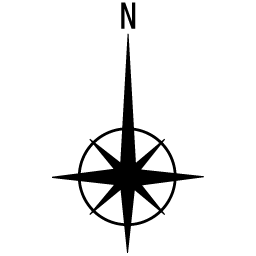 【作成の留意点】
・土地勘がなくても事業箇所がわかるような広域図を添付願います。
・方位は必ず記入してください。
・主要施設名（駅や道路など）を図中に記入してください。
第36回全国街路事業コンクール応募資料　様式１
2
（事務局入力欄（事業名））
都市計画図(用途地域図)
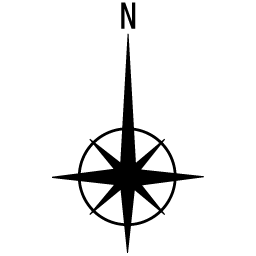 【作成の留意点】
・方位は必ず記入してください。
・主要施設名（駅や道路など）を図中に記入してください。
第36回全国街路事業コンクール応募資料　様式１
3
（事務局入力欄（事業名））
路線全体の進捗状況
記載例
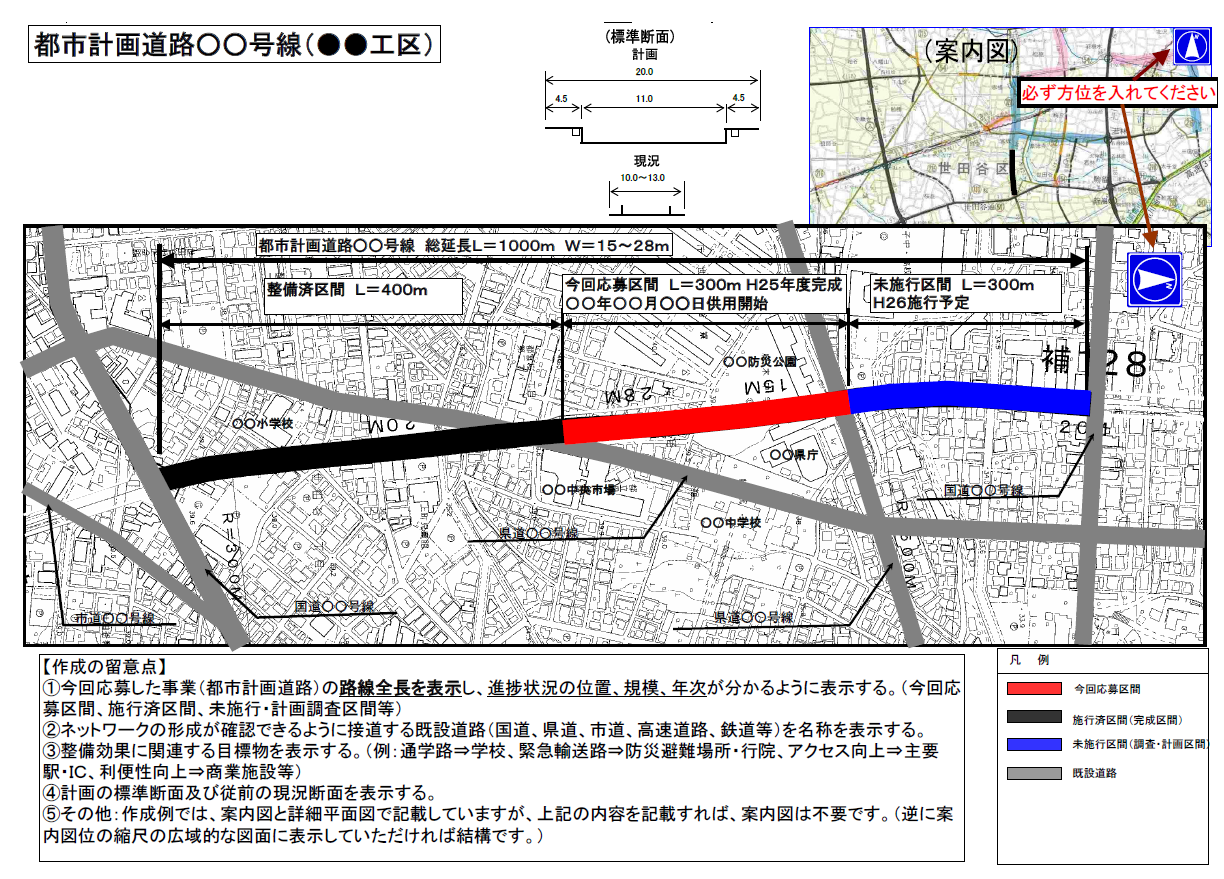 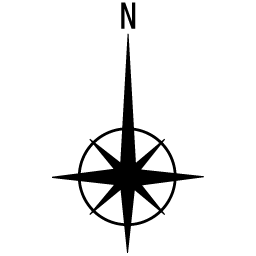 【作成の留意点】
・方位は必ず記入してください。
・主要施設名（駅や道路など）を図中に記入してください。
・応募事業の路線全長を表示し、施工済区間、未施工区間、計画区間などがわかるように表示してください。
・ 今回の応募区間がわかるようにしてください。
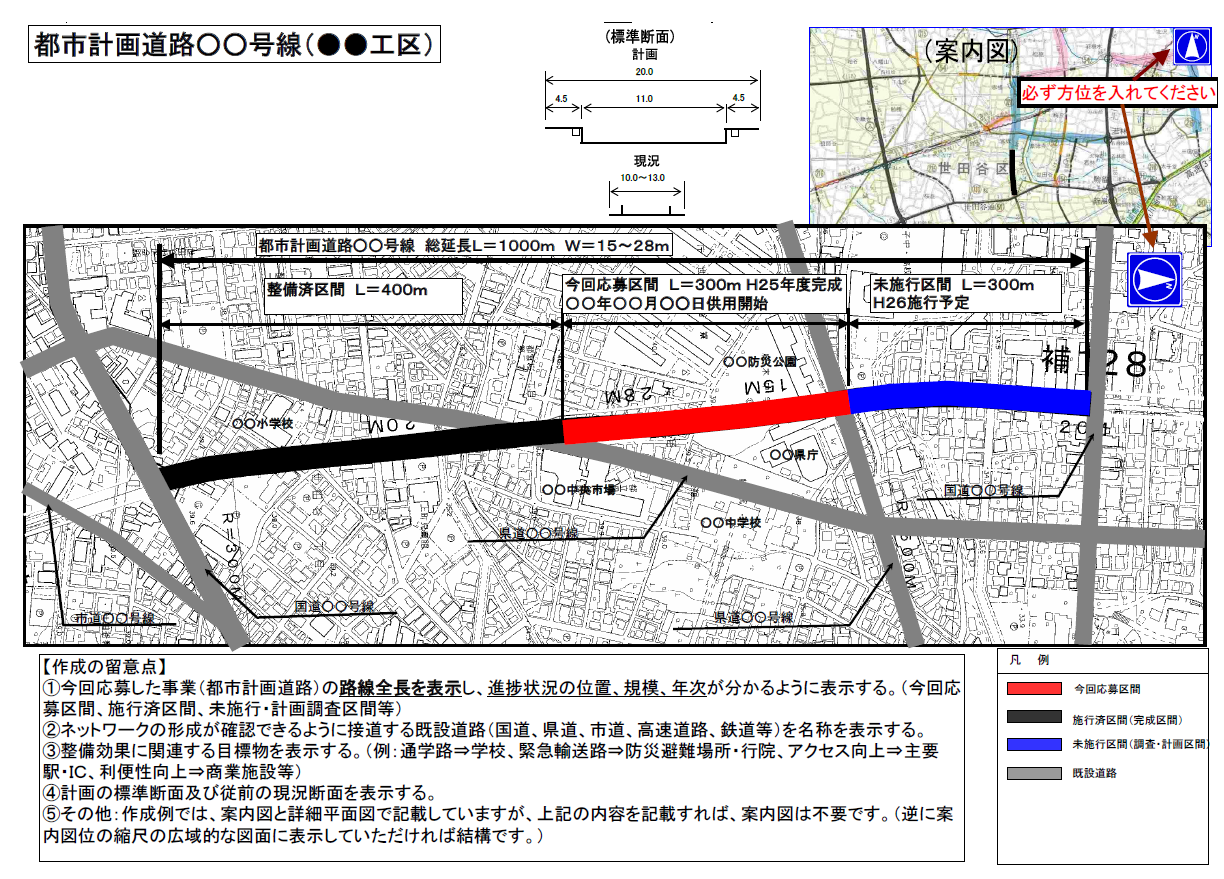 第36回全国街路事業コンクール応募資料　様式１
4
（事務局入力欄（事業名））
平面図
事業前
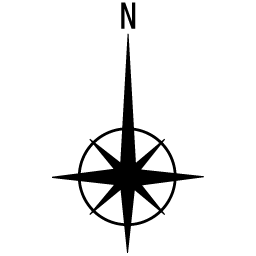 【作成の留意点】
・事業前後がわかるように作成してください。
・方位は必ず記入してください。
・主要施設名（駅や道路など）を図中に記入してください。
・位置図よりも詳細な図面としてください。
事業後
写真①
写真②
写真③
第36回全国街路事業コンクール応募資料　様式１
5
（事務局入力欄（事業名））
縦断図・横断図
事業前
事業後
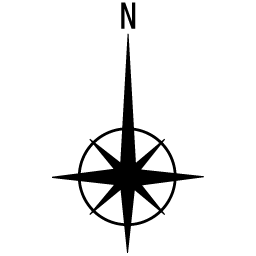 【作成の留意点】
・事業前後がわかるように作成してください。
・幅員構成や縦断勾配についても可能な範囲で記載してください。
第36回全国街路事業コンクール応募資料　様式１
6
（事務局入力欄（事業名））
事業後写真
事業前写真
写真①
写真①
○年○月撮影
○年○月撮影
【作成の留意点】
・写真の撮影箇所を「平面図(５頁)」に図示してください。
・異なるアングルで複数枚添付願います。
・前後の写真はできる限り同一箇所・方向から撮影したものとしてください。
・写真の枚数、大きさは自由です。
・スライド２枚以内で作成してください。
写真②
写真②
○年○月撮影
○年○月撮影
写真③
写真③
○年○月撮影
○年○月撮影
7
第36回全国街路事業コンクール応募資料　様式１
（事務局入力欄（事業名））
事業効果アピール資料
【作成の留意点】
・写真やグラフ等を積極的に用いて、事業効果をアピールしてください。
・定量的な効果だけでなく、定性的な効果も記載してください。
・スライド３枚以内で作成してください。
・フォーマットは問いません。背景色は白地のままにしてください。
（例）
　　・自然災害による被害の軽減（災害時の代替機能の確保など）
　　・交通の安全の確保（交通事故件数、生活道路における交通量）
　　・交通サービス水準の向上（公共交通機関の本数増加など）
　　・生活利便性の向上（主要施設へのアクセス性の向上、人口増加など）
　　・生産の増加（企業立地件数の増加など）
　　・需要の増加（利用者数、観光収入の増加など）
　　・流通・交通の活性化（アクセス時間、所要時間の短縮など）
　　・賑わいの創出（広場等を活用したイベントの実施など）
第36回全国街路事業コンクール応募資料　様式１
8
（事務局入力欄（事業名））
苦労や工夫等アピール資料
【作成の留意点】
・事業過程における苦労や工夫を、写真や図面を使用してアピールして下さい。
・スライド２枚以内で作成してください。
・フォーマットは問いません。背景色は白地のままにしてください。
（例）
・合意形成の取組状況
　地権者数　○○人
　地元協議会等　○○まちづくり協議会、○○町内会
第36回全国街路事業コンクール応募資料　様式１
9
（事務局入力欄（事業名））
受賞歴・報道資料
ＴＶ報道、受賞歴　等
【作成の留意点】
・報道状況を掲載してください。
・事業概要で受賞歴「有」の場合、他のコンクール等での受賞歴を掲載してくだ
　さい。
・スライド２枚以内で作成してください。
・フォーマットは問いません。背景色は白地のままにしてください。
※受賞歴については、どのような賞を受賞したのか具体的に記載してください。
※著作権上「〇月〇日□□新聞にて掲載」という記載にし、新聞記事の切り抜き　
　等はそのまま使用しないでください。
第36回全国街路事業コンクール応募資料　様式１
10
【担当連絡先】
※この資料は公表しません。
　ご担当者様の連絡先を以下に記載して下さい。
   事務局からの連絡や審査会の結果を通知しますので、 出来る限り、組織メール等の複数名がメール受信を確認できるアドレスの登録をお願いします。
11